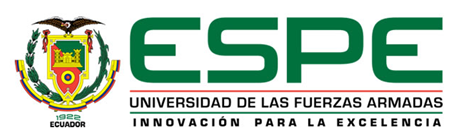 DEPARTAMENTO DE CIENCIAS ECONÓMICAS ADMINISTRATIVAS Y DE COMERCIO
TESIS PREVIO A LA OBTENCIÓN DEL TÍTULO DE INGENIERA  COMERCIAL
TEMA:

PLAN ESTRATÉGICO DE RESPONSABILIDAD SOCIAL EMPRESARIAL DE LA EMPRESA EURONATURA S.A.
VIVIANA ALEXANDRA ESPINOSA VILLACRES
AGENDA
Antecedentes.
Objetivos  ( General y Específicos)
Análisis Situacional.
Investigación de Mercado.
Propuesta de Plan de Responsabilidad Social
Conclusiones y Recomendaciones.
Antecedentes.
EURONATURA es una empresa ecuatoriana constituida como sociedad anónima  en el 2004, dedicada a la distribución de productos relacionados con la  medicina integrativa y homeopática, así como productos de dietética, alimentación y cosmética a medida de sus clientes. 

Tiene presencia en las provincias de Guayas, Pichincha y Azuay; puntos de venta directa al público en Guayaquil; además, de incorporar tecnología de punta, procesos definidos y reglas claras de distribución y comercialización 

Una deficiencia de la empresa es la ausencia de una planificación estratégica de Responsabilidad Social Empresarial (RSE) que se evidencia por la ausencia de proyectos que le permitan vincularse  con la comunidad
Antecedentes.           Misión
Proporcionar a nuestros clientes, distribuidores y público en general medicinas biológicas homeopáticas, de la más alta calidad y de fabricantes reconocidos nacional e internacionalmente, para la prevención y el tratamiento de dolencias del sistema cardiovascular, óseo, articular, muscular, nervioso entre otros;  así como productos para el tratamiento de la piel, el cabello, uñas, nariz y garganta  con eficacia, eficiencia, responsabilidad social empresarial y respeto a las normativas legales vigentes
Antecedentes.          Visión
Para el 2019, EURONATURA será una empresa líder en la provisión de medicinas biológicas y otros productos relacionados con la homeopatía en el Ecuador; con presencia real y puntos de venta en las principales ciudades del país; reconocida por aplicar las mejores prácticas en la gestión y distribución de productos así como por desarrollar programas de responsabilidad social empresarial que mejoren el bienestar de comunidades urbano marginales de Guayaquil, Quito y Cuenca.
Antecedentes.          Valores
Honestidad.

Respeto

Excelencia
Antecedentes.       Definición del Problema
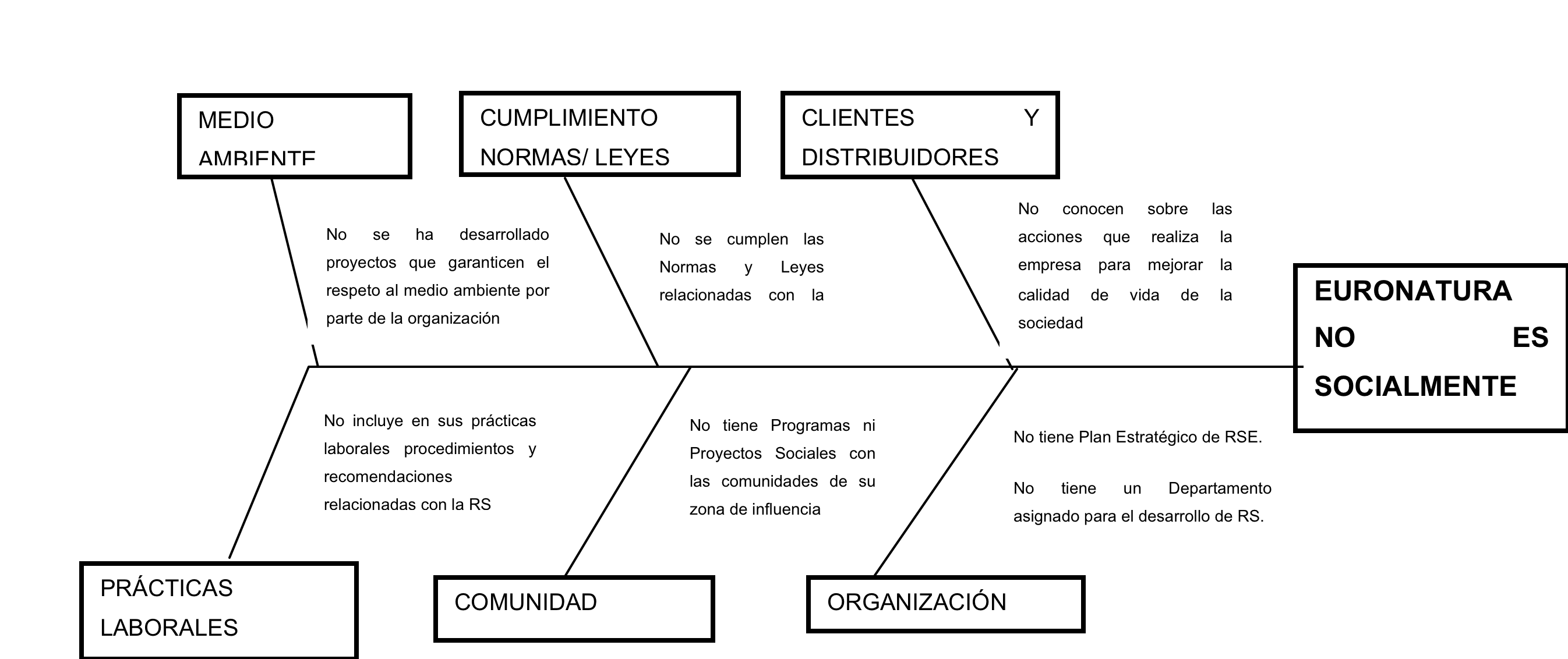 Objetivo General
Elaborar el Plan Estratégico de Responsabilidad Social Empresarial (RSE) para la empresa EURONATURA S.A que le permita mejorar la imagen corporativa contribuyendo a través de programas y proyectos sociales en los que intervenga la sociedad al mejoramiento de la calidad de vida con eficacia, eficiencia, respeto al medio ambiente y cumpliendo las normas legales vigentes en el Ecuador en el 2015.
Objetivos Específicos
Realizar el Análisis Macro y Microambiental así como el Diagnóstico Situacional de la empresa EURONATURA con el objeto de identificar los factores internos y externos que benefician o afectan a las operaciones de la organización relacionados con la Responsabilidad Social Empresarial (RSE).

Planificar, Diseñar y Desarrollar una investigación de mercado que permita conocer las necesidades relacionadas con la RSE que existen en el área de influencia de EURONATURA.

Desarrollar el Plan Estratégico de Responsabilidad Social Empresarial de la empresa EURONATURA que este alineado con la misión y visión empresarial así como con las normas legales vigentes y que contribuya al mejoramiento de la imagen corporativa.
Análisis Situacional
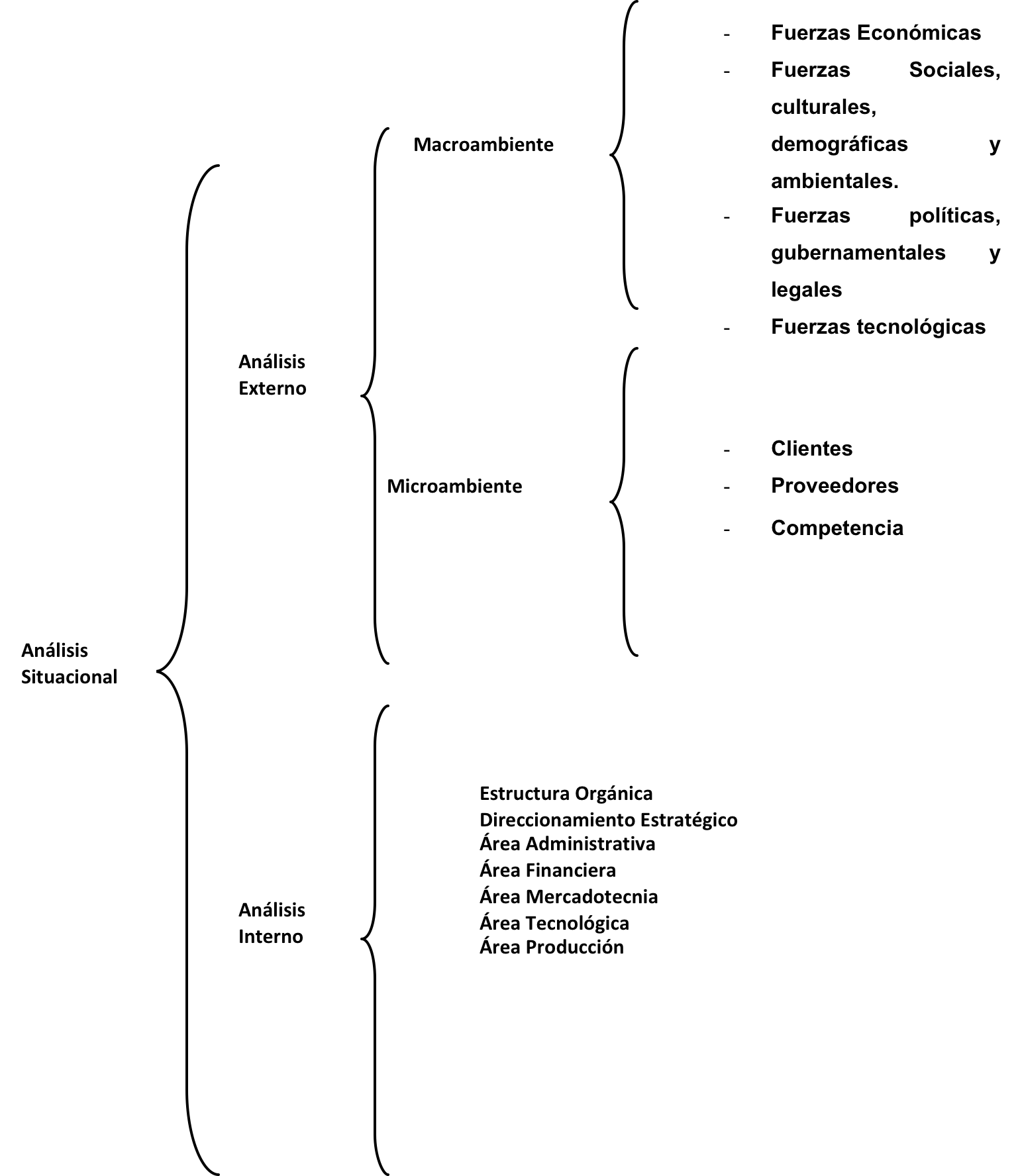 Hallazgos del Análisis Situacional
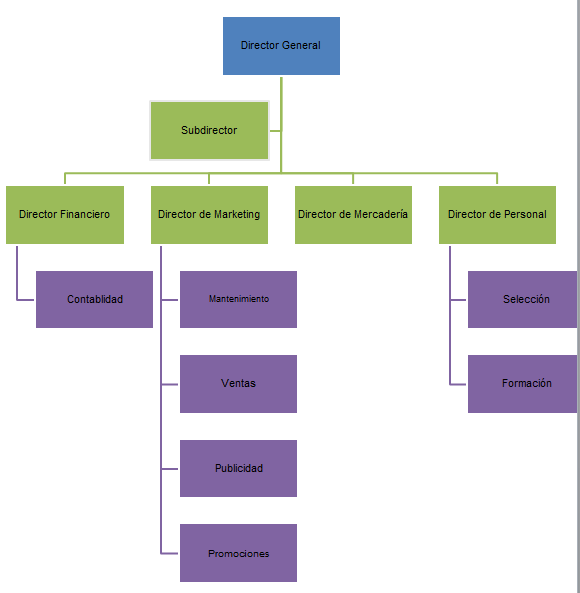 Hallazgos del Análisis Situacional
De la revisión y análisis del organigrama se puede observar que responde a una empresa de tipo familiar, ya que está compuesta solamente por  direcciones  y no gerencias.
Es necesario definir un nuevo organigrama que responda a los nuevos escenarios que los avances: económico, legal, tecnológico y de responsabilidad social exigen a las organizaciones actuales.
Hallazgos del Análisis Situacional
Hallazgos del Análisis Situacional
Hallazgos del Análisis Situacional
Hallazgos del Análisis Situacional
Investigación de Mercado
Objetivo General

Desarrollar una Investigación de Mercado que permita a la empresa EURONATURA identificar las principales necesidades en áreas rurales en las que tiene influencia para plantear programas de Responsabilidad Social Empresarial (RSE).
Investigación de Mercado
Determinar la población objetivo donde EURONATURA desarrollará campañas de cuidado del medio ambiente y proyectos de Responsabilidad Social Empresarial (RSE).
Identificar las demandas potenciales relacionadas con el cuidado del medio ambiente y responsabilidad social que puedan ser desarrolladas como campañas y/o proyectos por EURONATURA en la zona rural de influencia.
Determinar el grado de aceptaciónque tendrán el desarrollo de campañas de concientización sobre el cuidado al medio ambiente y proyectos de Responsabilidad Social en los pobladores de las zonas rurales de influencia de la empresa EURONATURA.
Diagnosticar el grado de conocimiento y compromiso que tienen el personal administrativo y trabajadores de EURONATURA con el desarrollo de  programas de concientización y capacitación sobre el cuidado del medio ambiente,así como con planes y proyectos de RSE.
Investigación de MercadoCalculo de la población y muestra
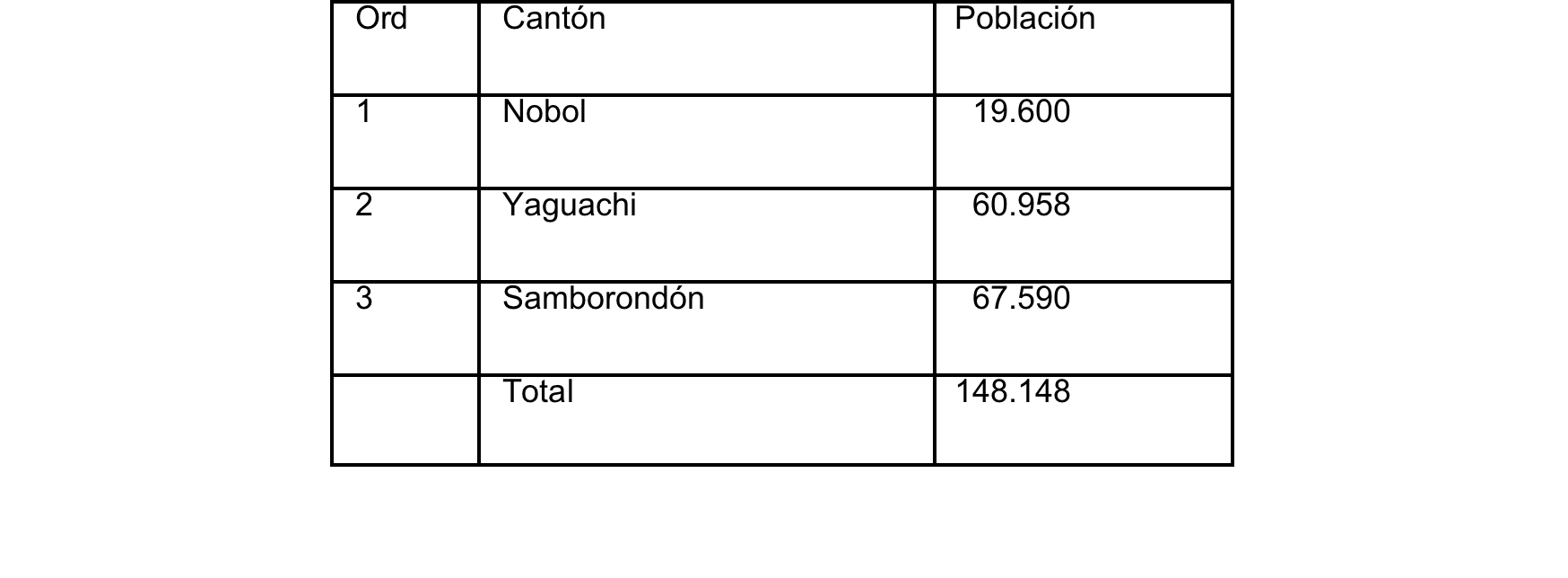 Investigación de MercadoCalculo de la población y muestra
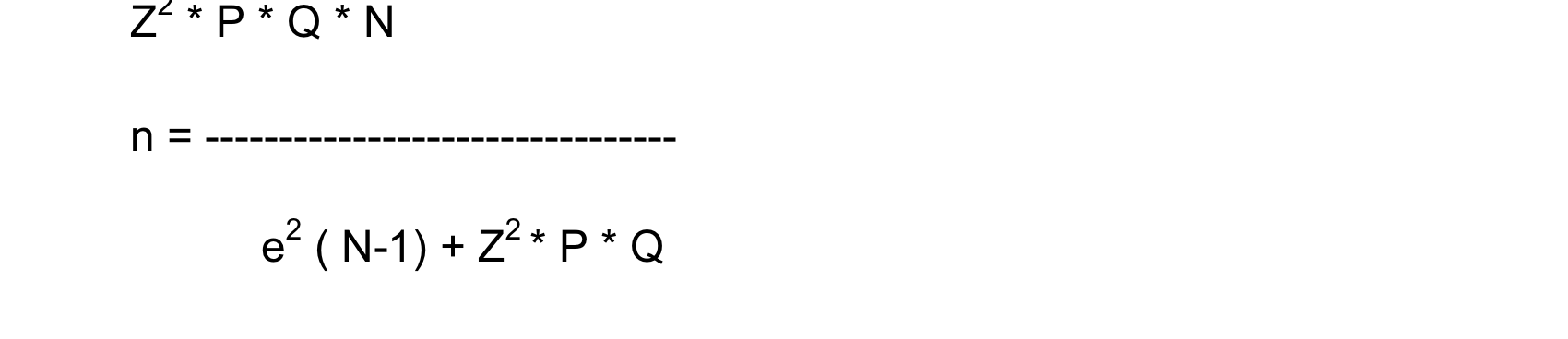 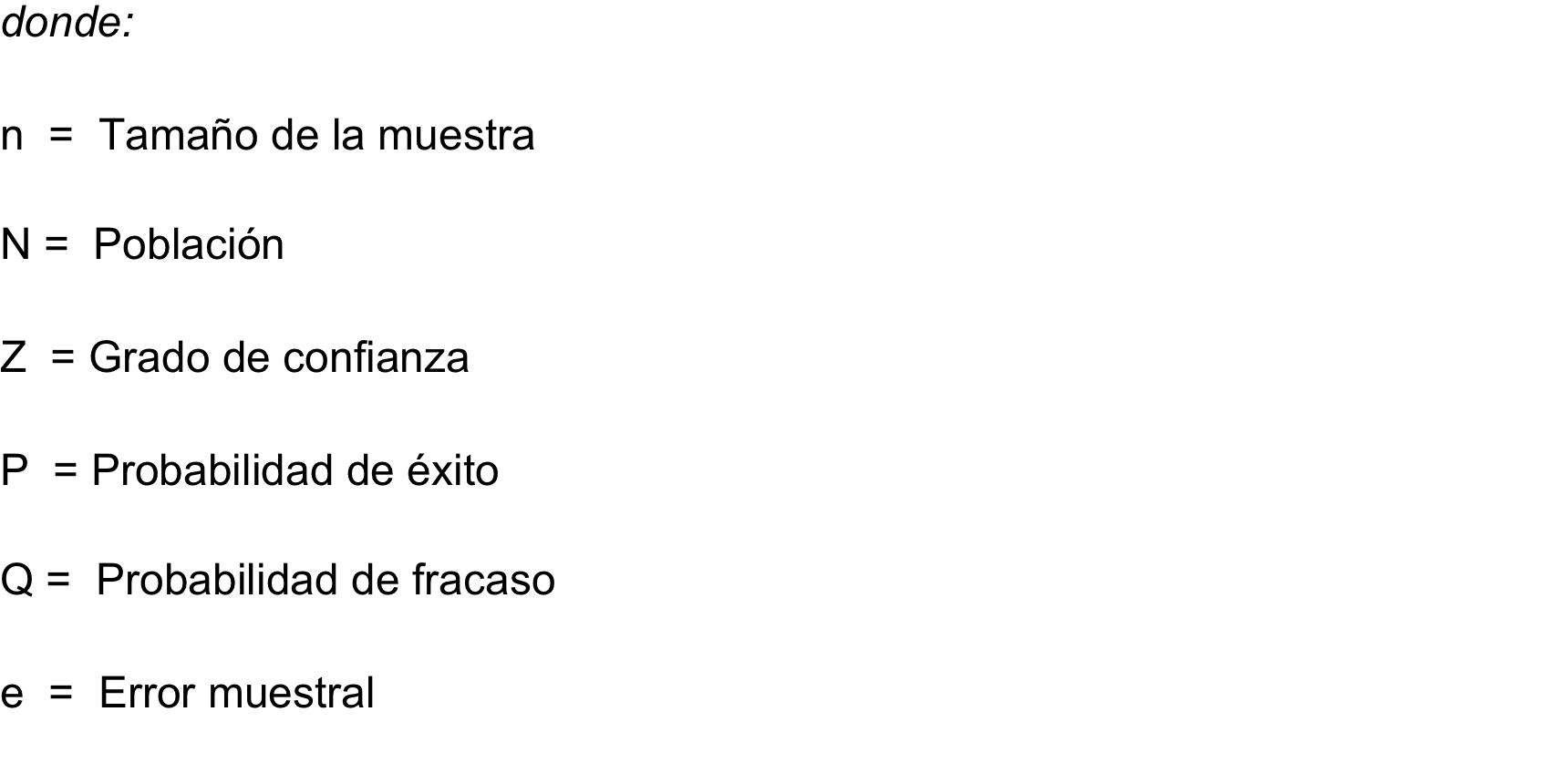 Investigación de MercadoCalculo de la población y muestra
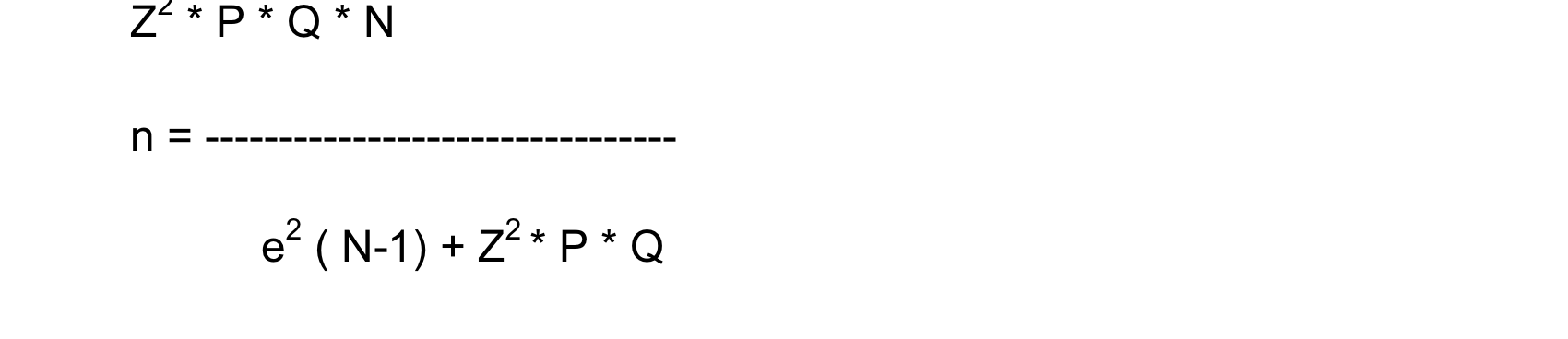 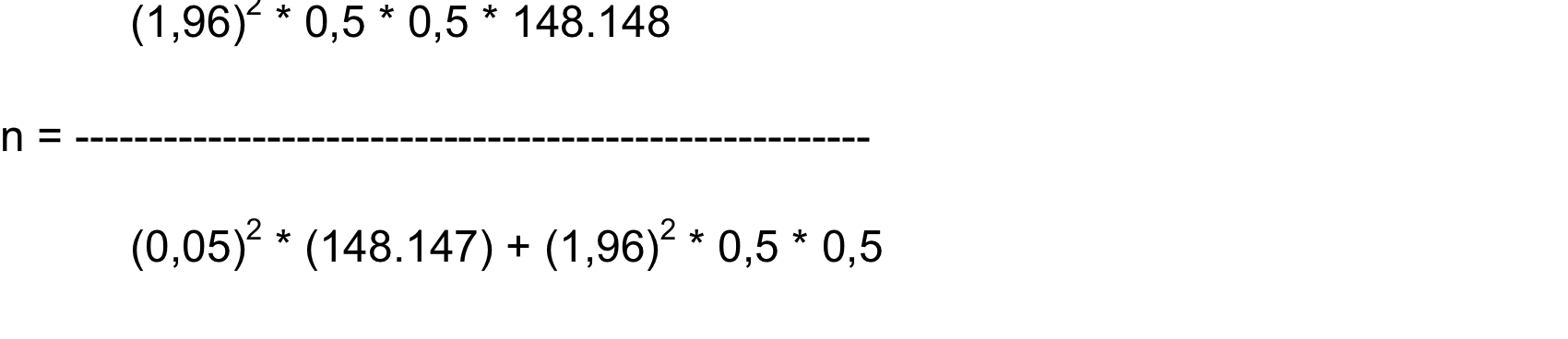 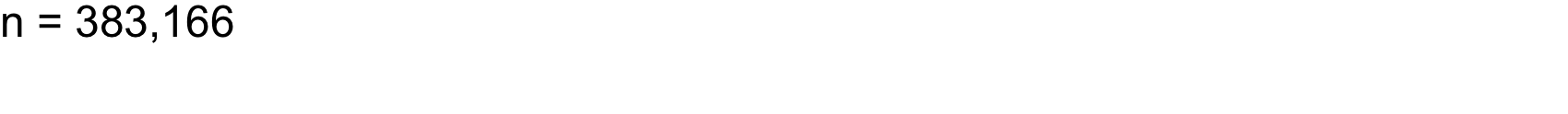 Investigación de MercadoCuestionarios
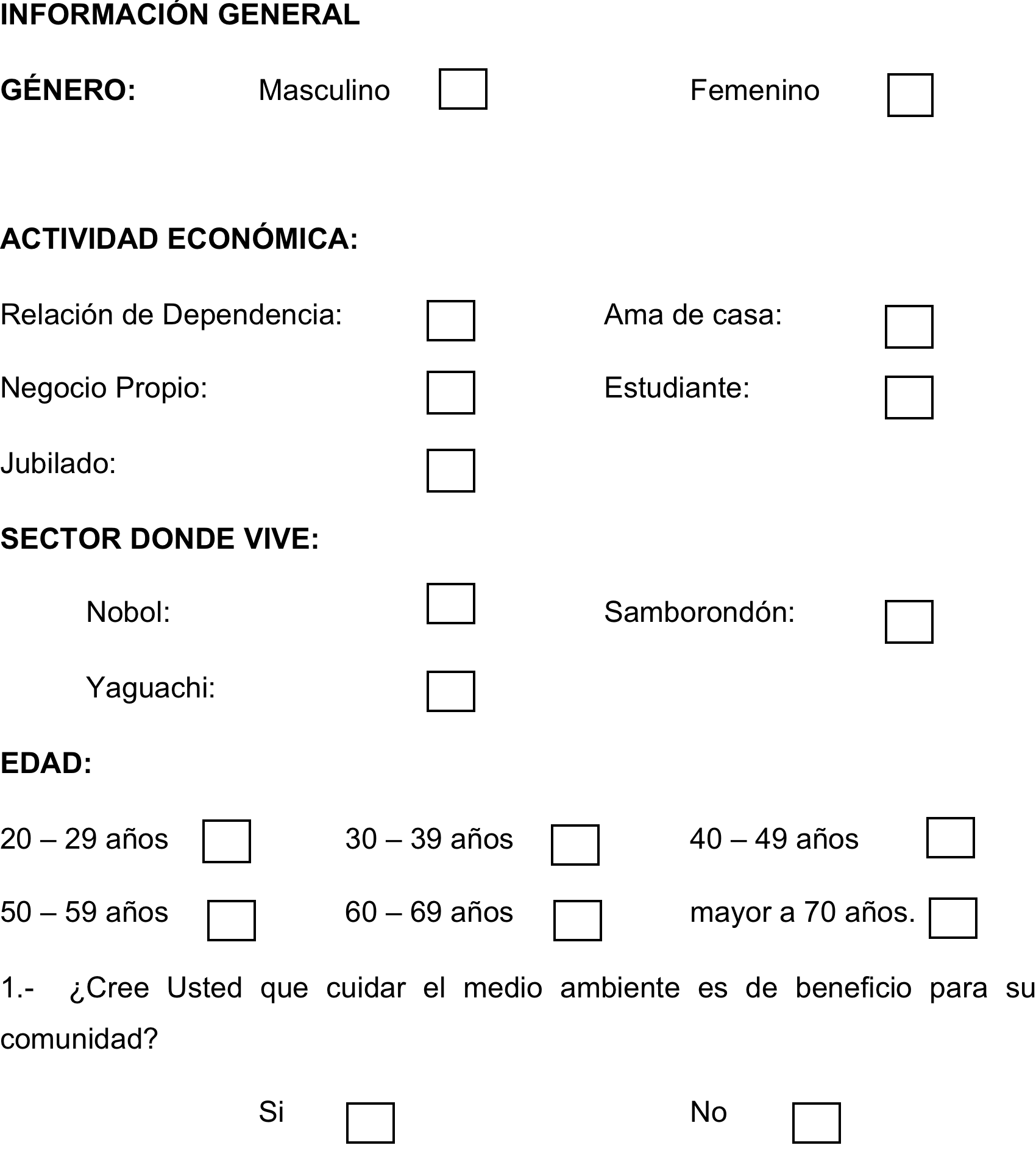 Investigación de MercadoCuestionarios
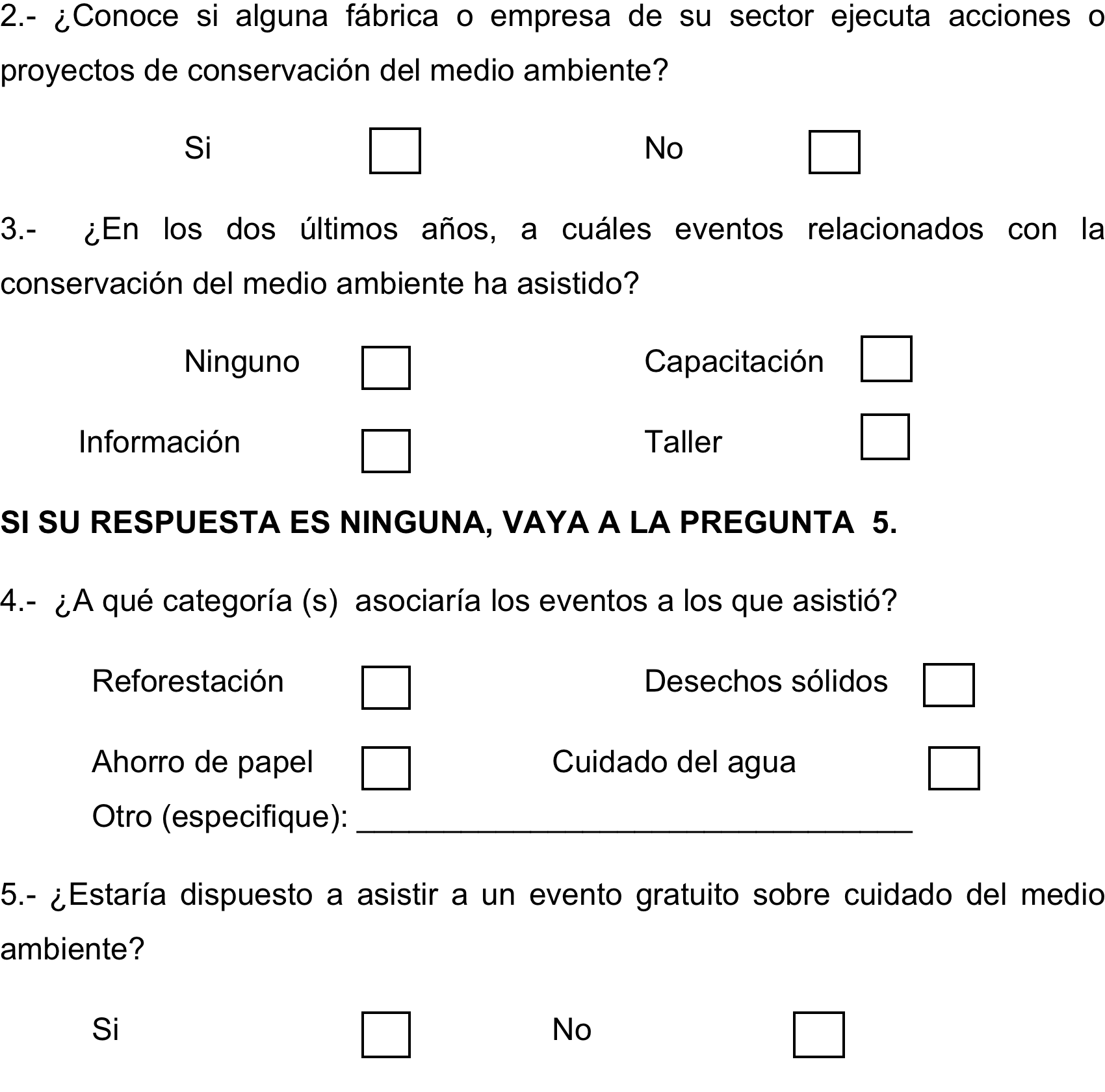 Investigación de MercadoCuestionarios
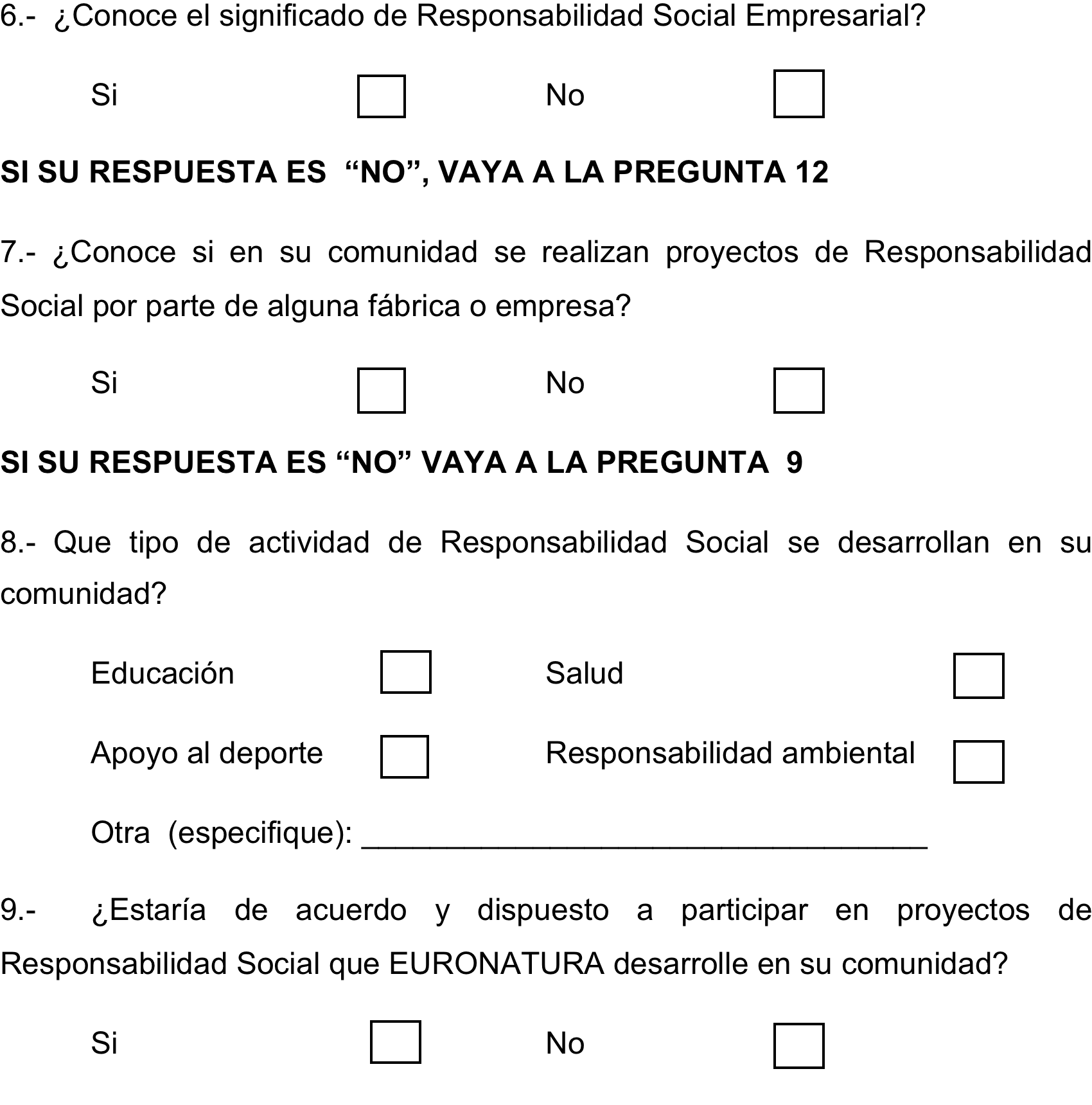 Investigación de MercadoCuestionarios
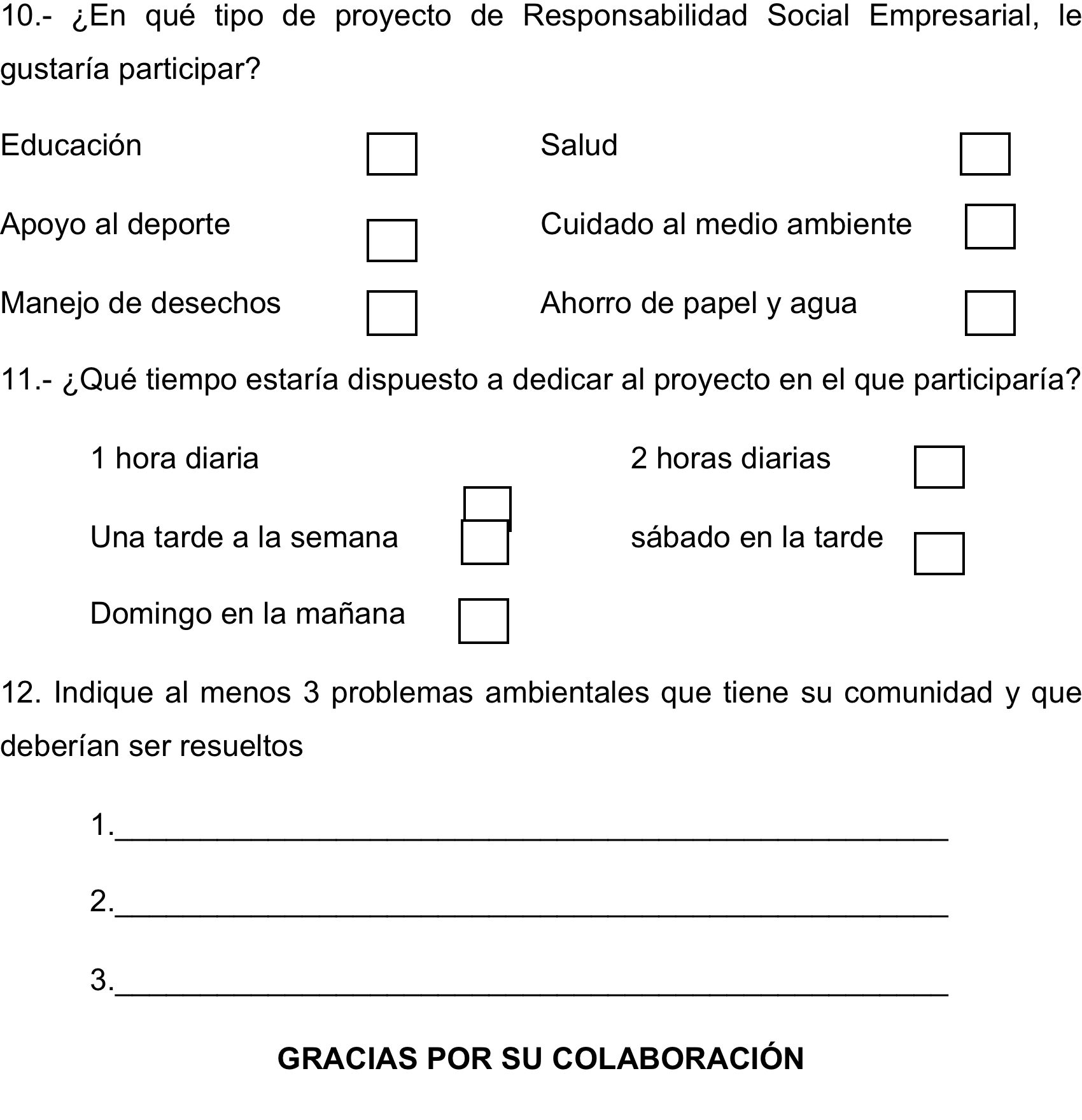 Investigación de MercadoResultados. Clientes. Género
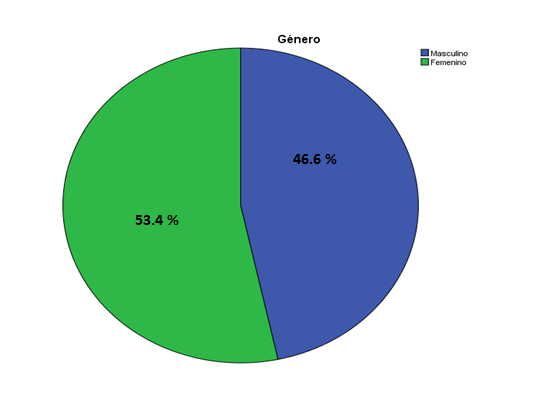 Investigación de MercadoResultados. Clientes. Sector donde vive
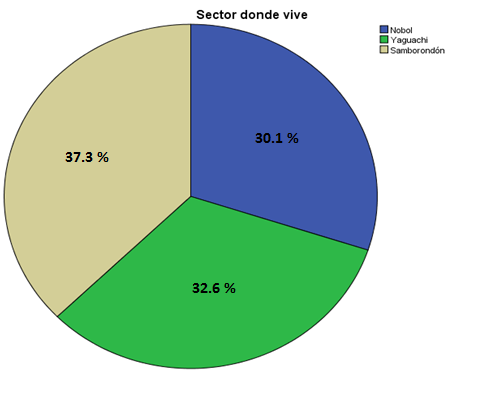 Investigación de MercadoResultados. Clientes. Cuidado medio ambiente
¿Cree usted que cuidar el medio ambiente es beneficioso para su comunidad?
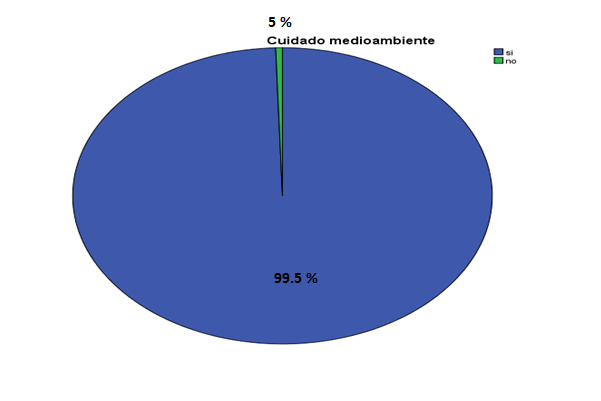 Investigación de MercadoResultados. Clientes. Empresas
¿Conoce si alguna fábrica o empresa de su sector ejecuta acciones o proyectos de conservación del medio ambiente?
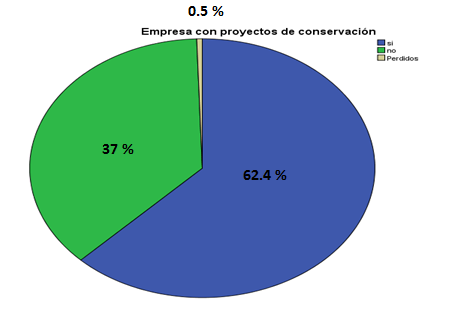 Investigación de MercadoResultados. Clientes. Eventos
¿En los últimos años, a cuales eventos relacionados con la conservación del medio ambiente ha asistido?
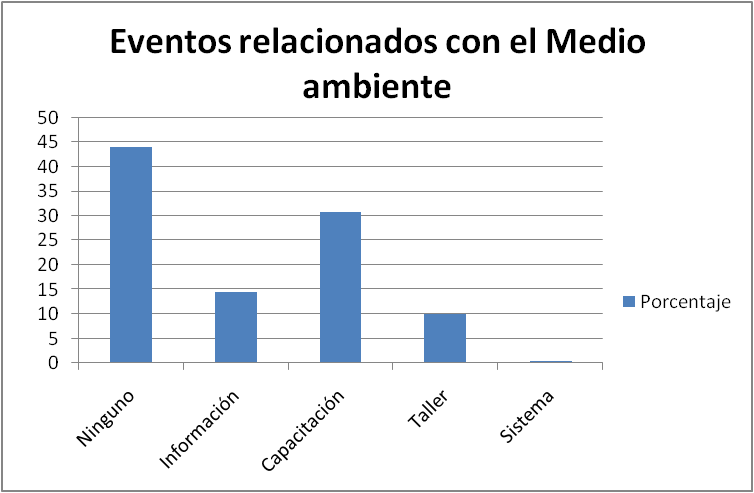 Investigación de MercadoResultados. Clientes. Asistencia a eventos
¿Estaría dispuesto a asistir a un evento gratuito sobre cuidado del medio ambiente?
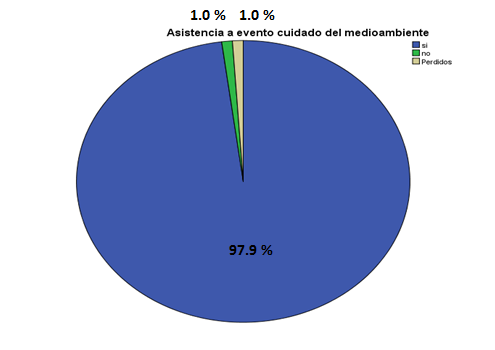 Investigación de MercadoResultados. Clientes. Significado RSE
¿Conoce el significado de responsabilidad social empresarial?
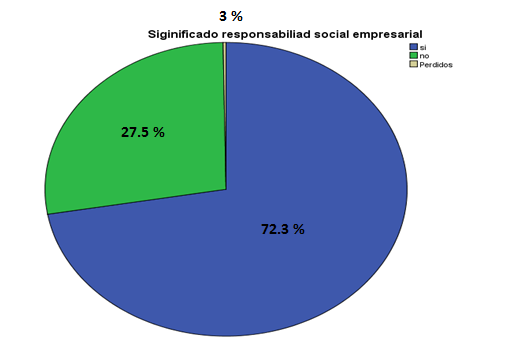 Investigación de MercadoResultados. Clientes. Tipo de actividad RSE
¿Qué tipo de actividad de responsabilidad social se desarrollan en su comunidad?
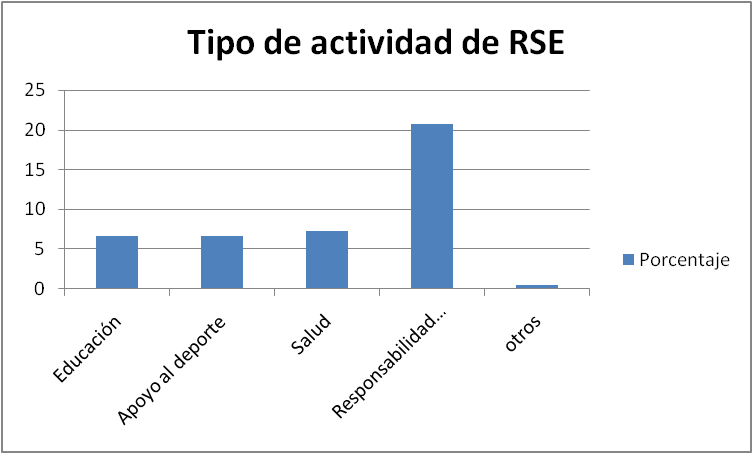 Investigación de MercadoResultados. Clientes. Tipo Proyecto RSE
¿En qué tipo de proyecto de responsabilidad social empresarial, le gustaría participar?
Investigación de MercadoResultados. Clientes. Tipo Proyecto RSE
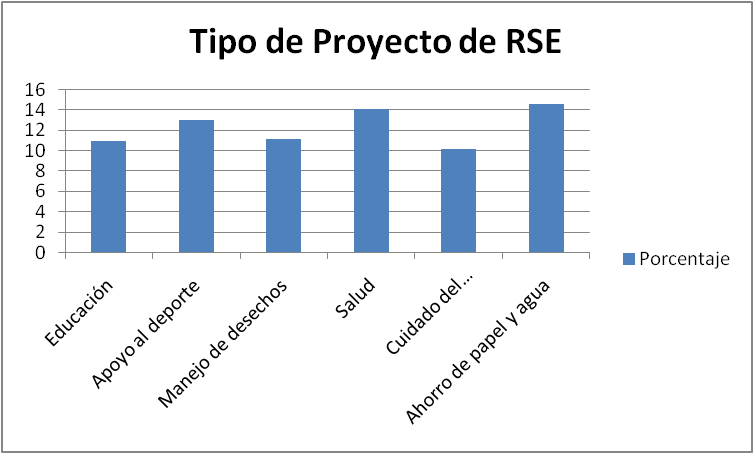 Investigación de MercadoResultados. Proyectos a ser desarrollados
Responsabilidad ambiental enfocada al ahorro de agua y papel.

Campaña de prevención y promoción de productos; 

Auspicio de actividades y campeonatos deportivos en calidad de auspiciante.
Propuesta Plan de RSE
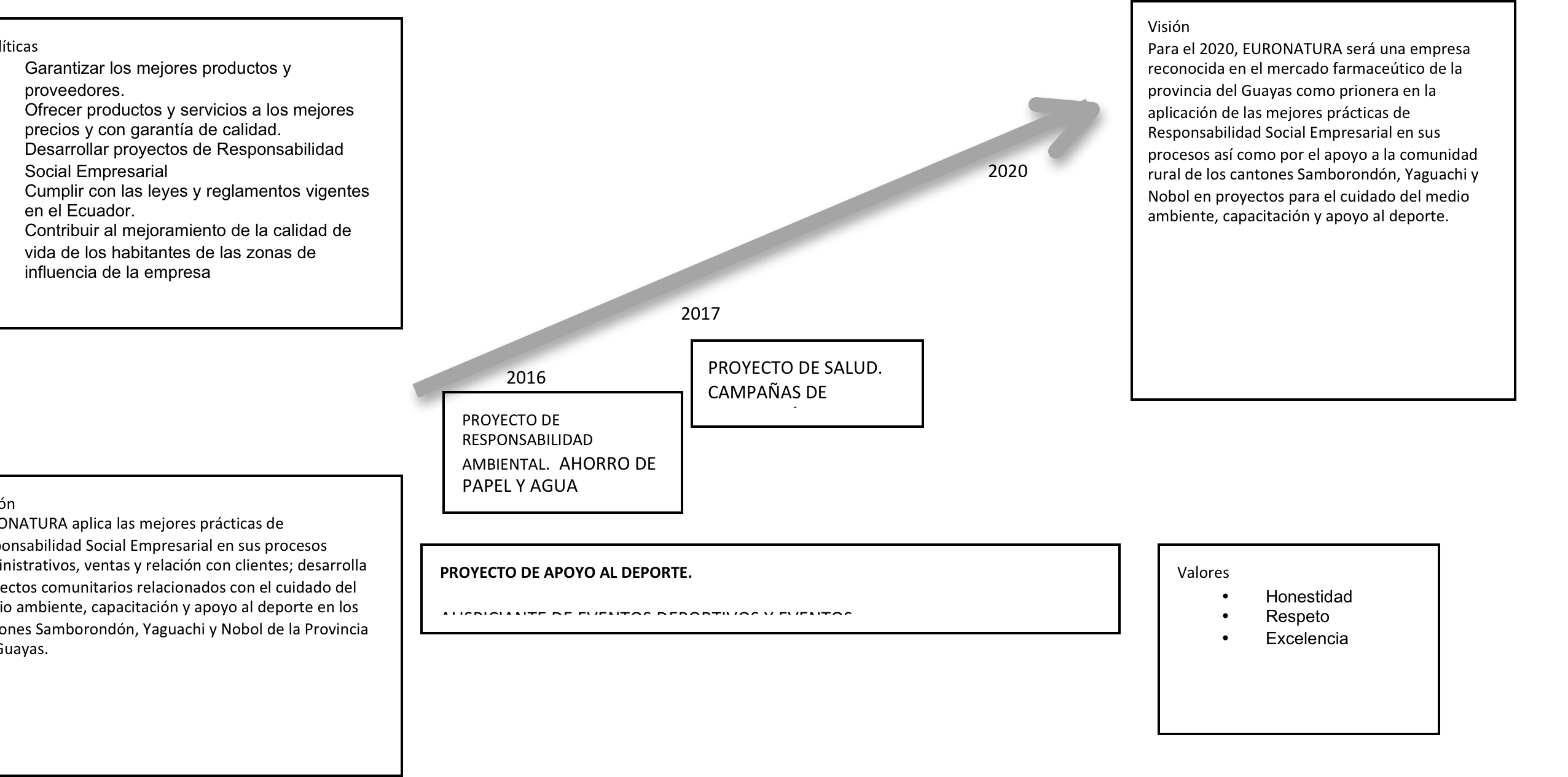 Objetivos y Estrategias
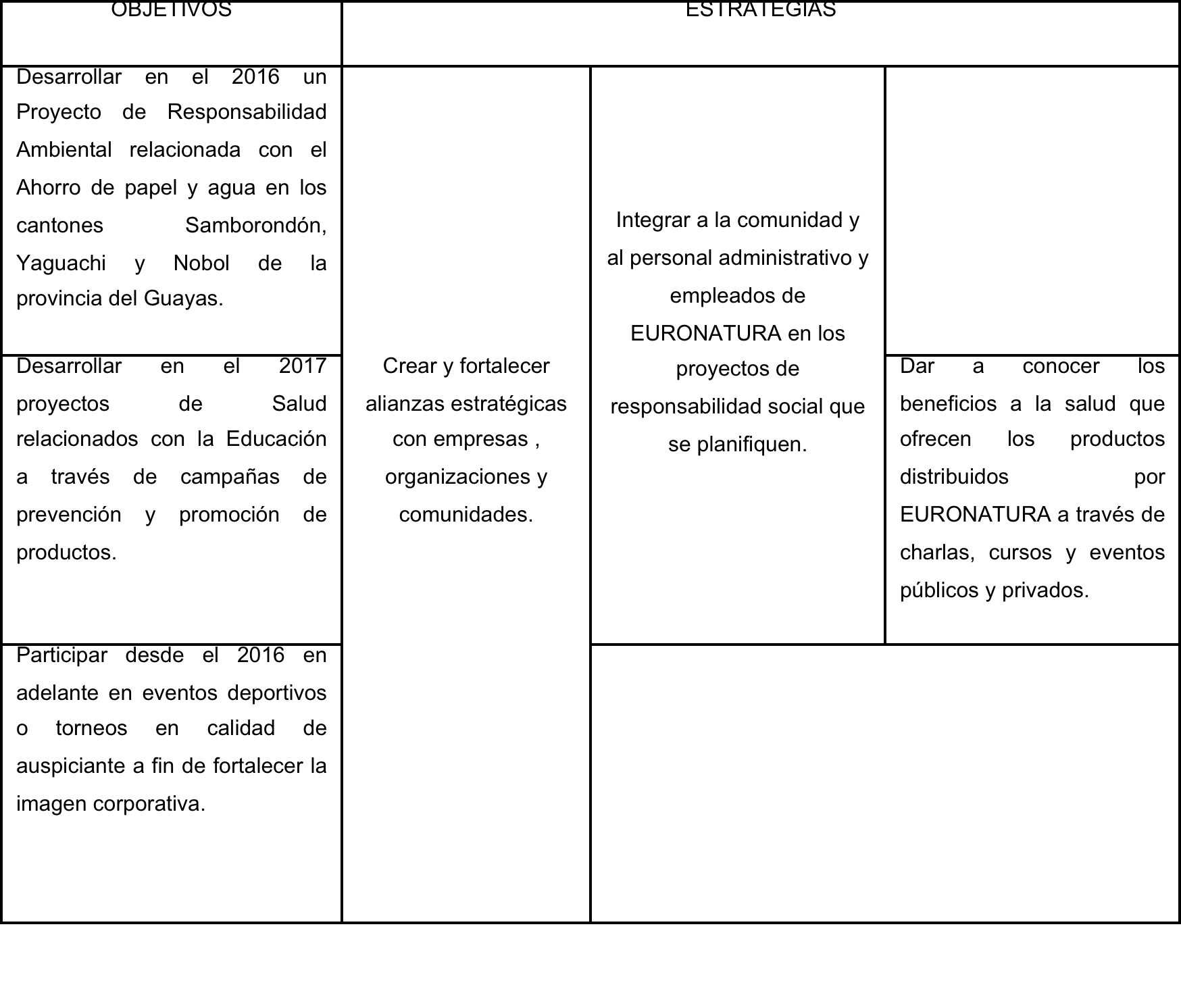 Proyecto de Responsabilidad Ambiental   Ahorro agua y papel
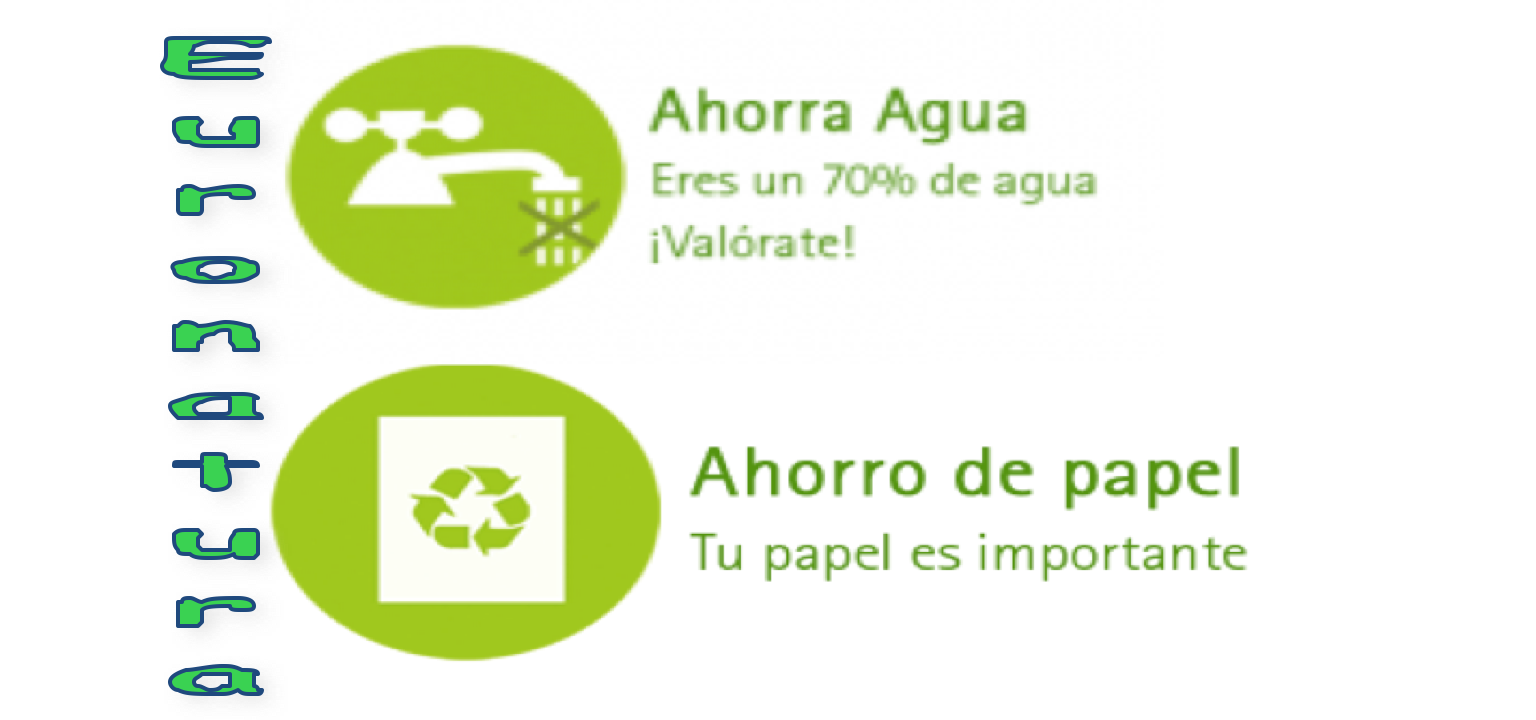 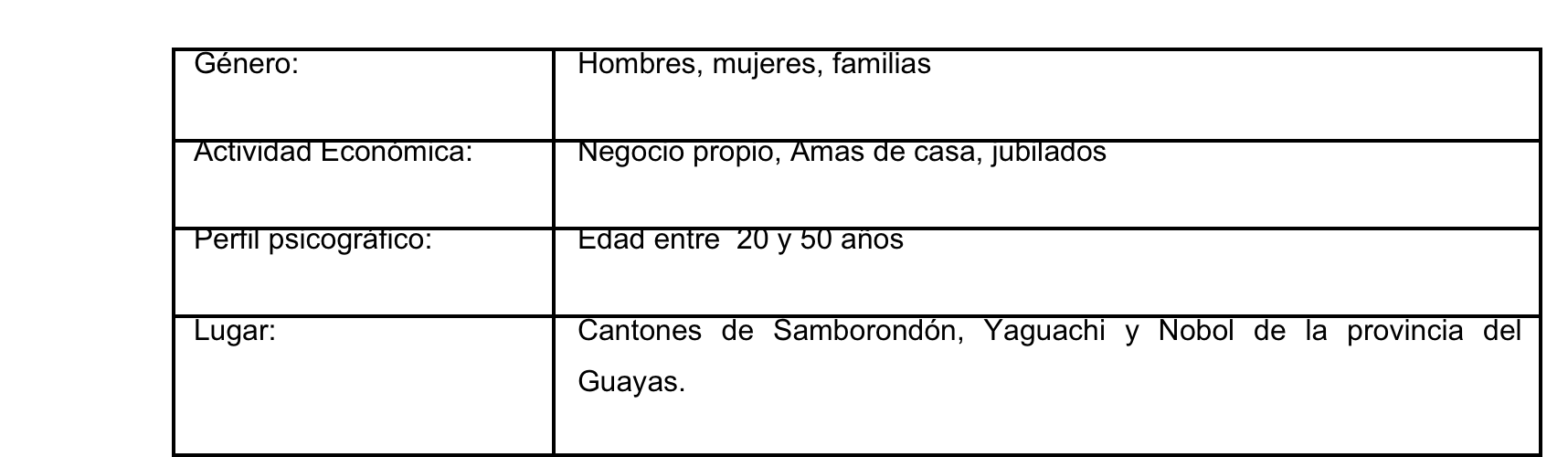 Proyecto de Responsabilidad Ambiental          Presupuesto
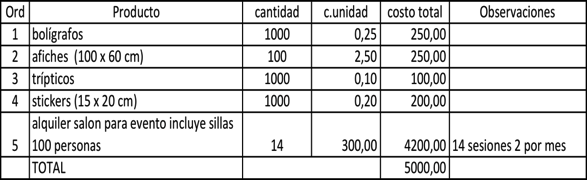 Proyecto de Responsabilidad Campaña de prevención en salud
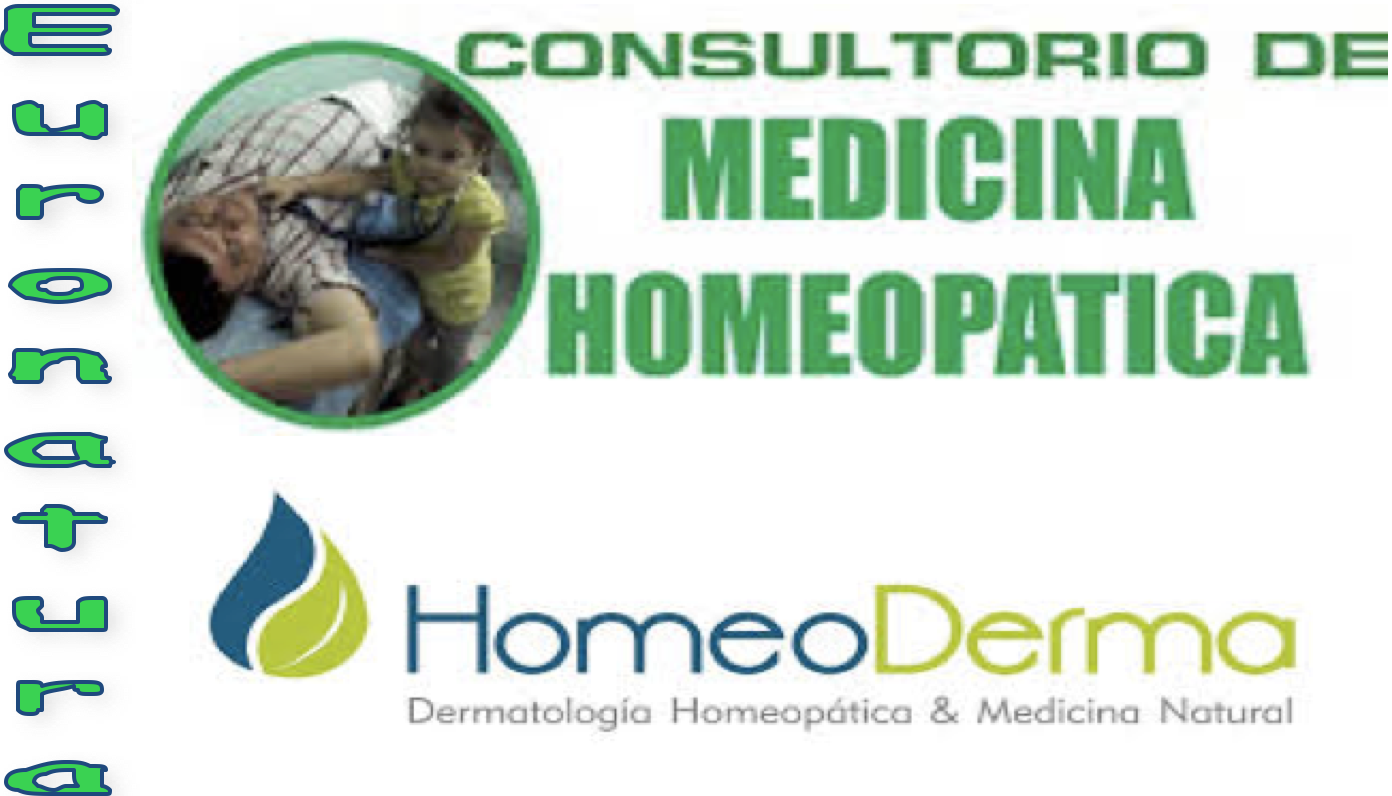 Proyecto de Responsabilidad Campaña de prevención en saludPresupuesto
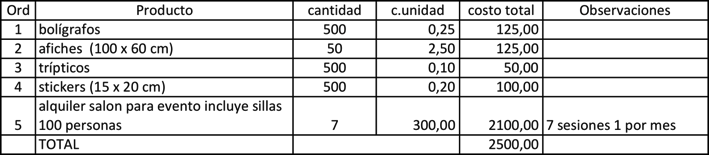 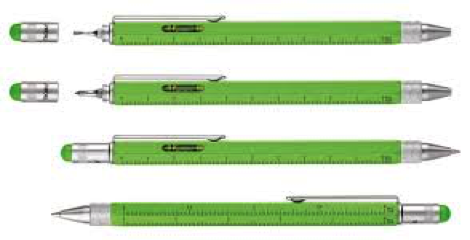 Proyecto de Responsabilidad Apoyo al Deporte
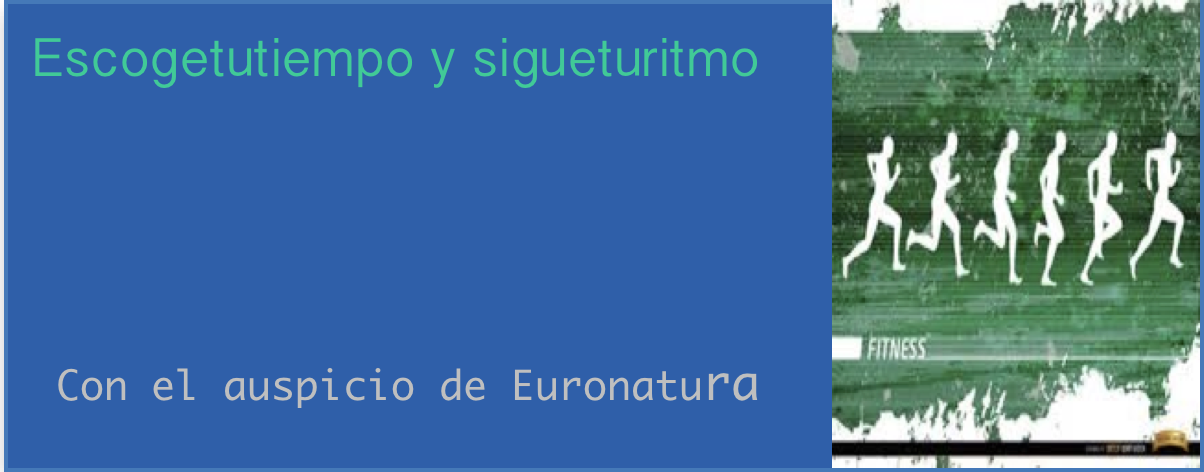 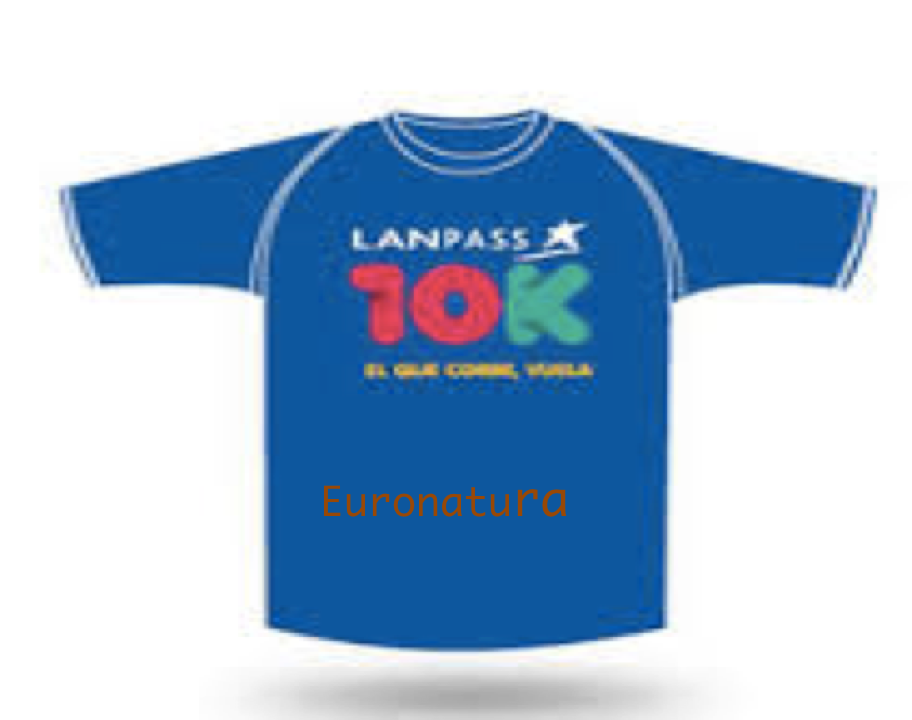 10 K
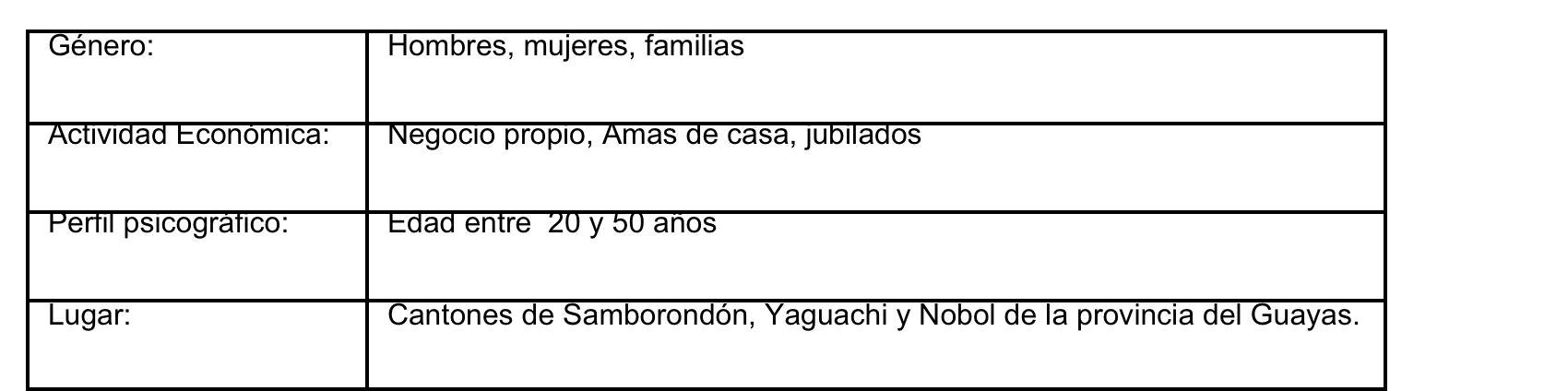 Proyecto de Responsabilidad Apoyo al Deporte     Presupuesto
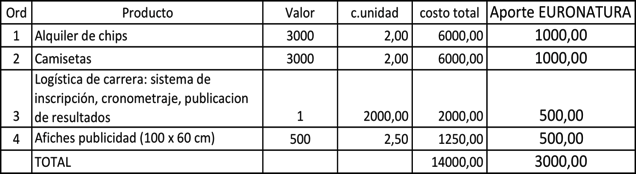 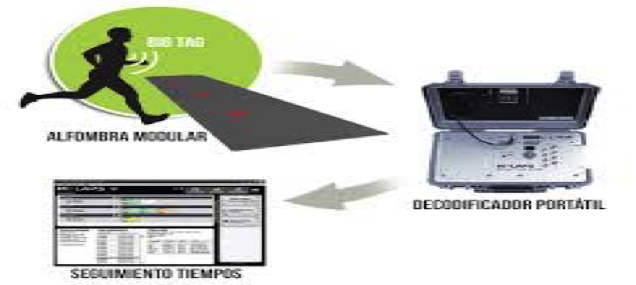 Costo Beneficio
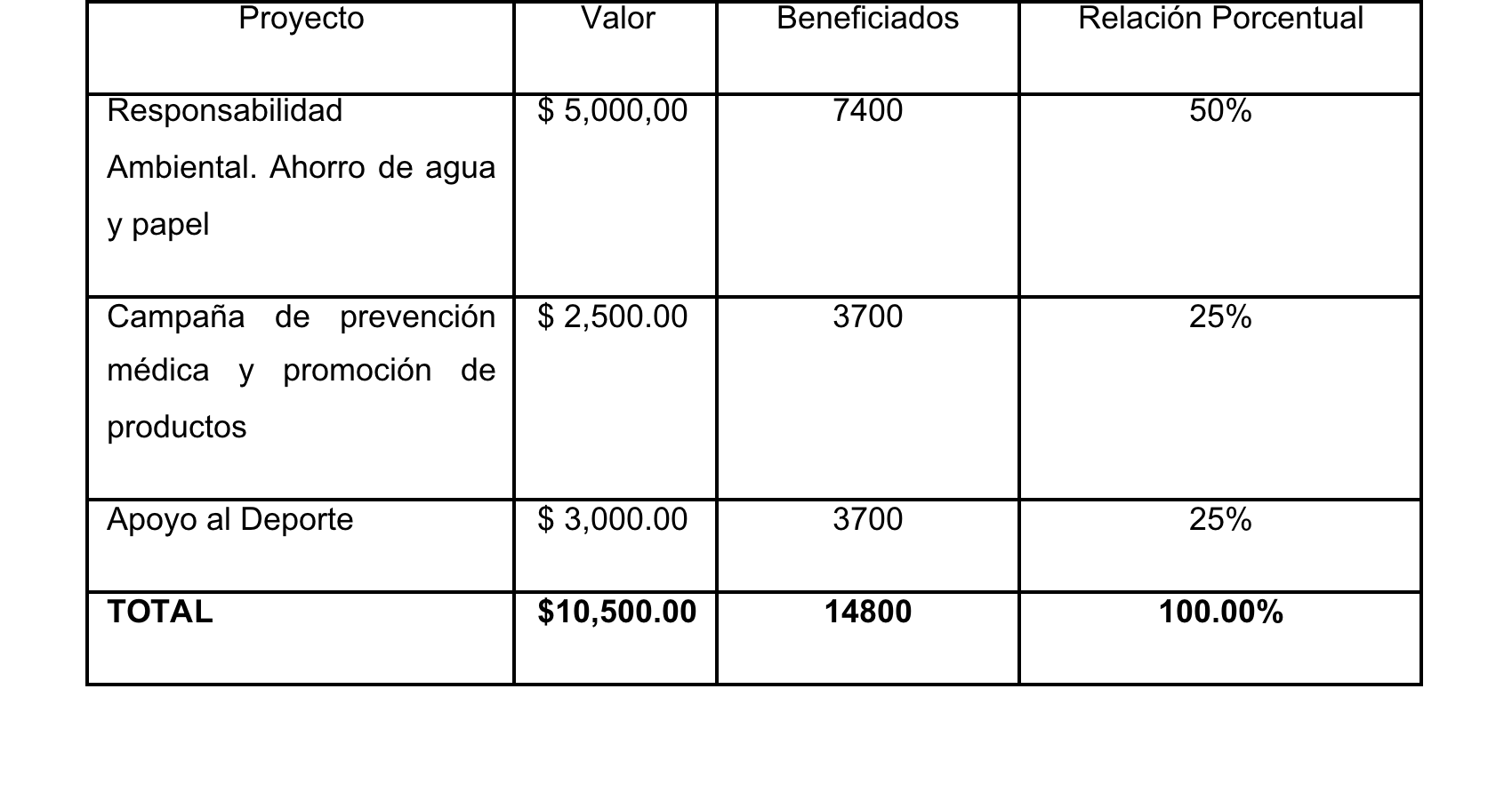 Conclusiones
Se realizó el Análisis Macro Ambiental y Micro Ambiental de la empresa EURONATURA lo que permitió identificar los factores internos y externos a nivel administrativo, operativo y financiero que contribuyan a planificar y ejecutar tres proyectos de Responsabilidad Social definidos como:

Proyecto de Responsabilidad Ambiental.

Campaña de prevención de salud

Proyecto de apoyo al deporte.
Conclusiones
Se planificó, diseño y ejecutó la investigación de mercado a clientes de los cantones Samborondón, Yaguachí y Nobol de la provincia del Guayas con el objetivo de identificar los proyectos potenciales en el ámbito de la Responsabilidad Social Empresarial.

Se planificó, diseño y ejecutó la investigación de mercado a los empleados de la empresa con el objeto de identificar las fortalezas internas y definir los proyectos a ejecutar.

Se desarrolló a detalle cada uno de los proyectos a ser ejecutados por la empresa Euronatura en los próximos 5 años, considerando población objetivo, alcance, presupuestos y plan operativo.
Recomendaciones
Ejecutar los proyectos planificados en este trabajo a fin de fortalecer la imagen corporativa en el campo de la Responsabilidad Social Empresarial.

Asignar los recursos económicos, humanos, tecnológicos y logísticos a cada uno de los proyectos planificados a fin de garantizar el éxito de los mismos.

Planificar y desarrollar los proyectos planificados al resto de cantones de la provincia del Guayas que es la zona de influencia de la organización.

Realizar los ajustes administrativos dentro de la empresa a fin de mejorar los procesos y garantizar eficacia, eficiencia y oportunidad especialmente en el área de la Responsabilidad Social Empresarial.
Muchas
Gracias